FANAPPERSPECTIVAS DA PROFISSÃO CONTÁBILFANAPAs Perspectivas da Profissão Contábil
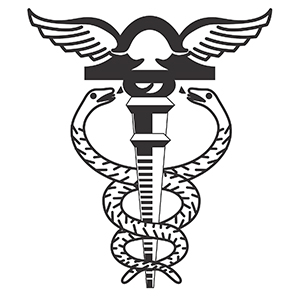 FABIANO RODRIGUES MENDES, Contador registro CRC-GO 011446 desde 1996, perito contador registro CNPC 1607, 

professor universitário;
Pós Graduado  MBA em Auditoria e Pericia Contábil, pela UniEvangelica;
Pós Graduando MBA em Contabilidade e direito Tributário pelo Inpro;
Graduado em Ciências Contábeis pela PUC/GO;
Empresário Contábil, sócio da Mendes Ribeiro Consultoria e Auditoria;
Ex Diretor do Sindicontábil – Sindicato dos Contabilistas de Goiânia e região metropolitana, gestão 2015-2019;
Diretor Técnico da Aspecon-GO – Associação dos Peritos Contadores, gestão 2017-2020;
Coordenador do comitê de perícias contábeis do CRC-GO 2018 e 2019;
Conselheiro do CRC-GO, gestão 2018-2021.
ATRIBUIÇÕES DOS CONSELHOS REGIONAIS DE CONTABILIDADE – DEC 9295/1946 :
 
1. REGISTRO;
2. FISCALIZAÇÃO;
3. EDUCAÇÃO CONTINUADA
Datas Comemorativas :

22 de Setembro, dia do Contador

25 de Abril, dia do Contabilista
Embora do ponto de vista técnico e científico continuem preservados os pilares básicos das ciências contábeis, modernamente o “modus operandi” da contabilidade está extremamente sofisticado,
A TECNOLOGIA VAI ACABAR COM A PROFISSÃO CONTÁBIL ???

O CONTADOR SERÁ EXTINTO EM 2025 ???

Fernanda Rocha – Nucont – You Tube
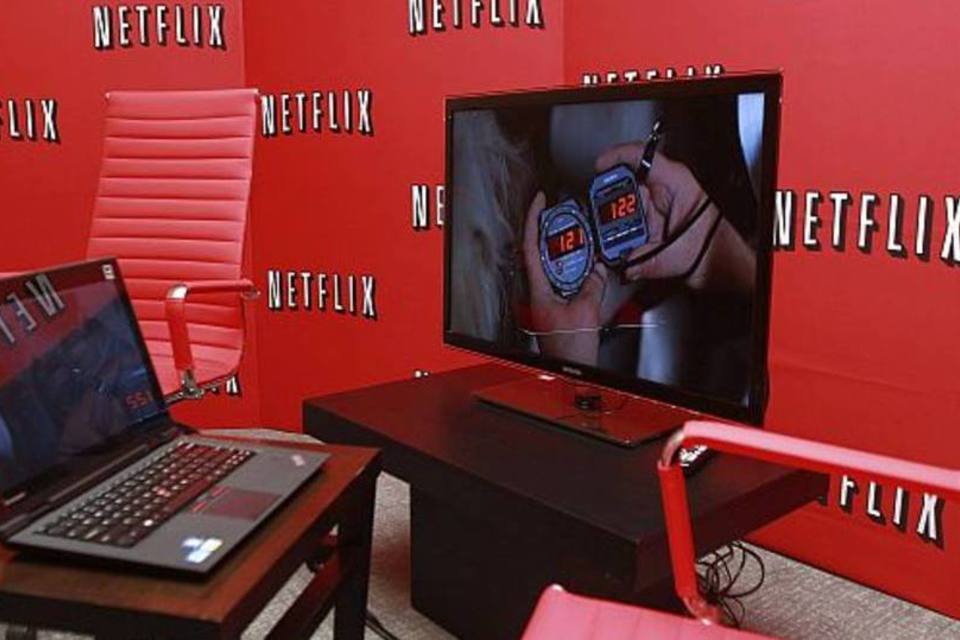 A tecnologia continuará sendo uma ferramenta para auxiliar o contador nas suas atividades e rotinas, sendo cada dia mais importante para agilizar os processos, tarefas e cumprimento de obrigações acessórias.
O chamado “elaborador de guias”, este sim, estará fadado ao desaparecimento.

A inteligência artificial já está substituindo os trabalhos manuais.
Segundo depoimento de Vicente Sevilha, empresário contábil de sucesso, a tecnologia pode fazer diversas tarefas do dia a dia contábil, sem a interferência humana, através de “softwares ou sistemas robôs”, devidamente preparados, parametrizados e configurados, sendo capazes de elaborar folhas, cumprir obrigações acessórias, como DCTFs, etc.
PERSPECTIVAS DE MERCADO

A profissão contábil é uma das grandes áreas com perspectivas reais de crescimento, e pode ser considerada profissão do terceiro milênio, conforme estudiosos da área, como o professor José Carlos Marion, Lopes de Sá e outros.
CARREIRAS DO PROFISSIONAL CONTÁBIL
Contador Privado;
Contador Público;
Empresário Contábil;
Contador de custos;
Controller;
Auditor Fiscal;
Perito Contábil;
Auditor Interno;
Auditor Independente;
Professor universitário.
DESAFIOS E NOVOS CENÁRIOS

Não basta debitar e creditar
Conhecimentos profundos

SPEDs (Contabeis e fiscais)
E-SOCIAL (trabalhistas) .....simplificação ?
CPCs, IFRS
ÁREAS OU INOVAÇÕES DE MERCADO

Contabilidade Ambiental;
Contabilidade Gerencial;
Contabilidade Internacional, IFRS, CPCs;
BPO
PERFIL DO PROFISSIONAL CONTÁBIL
 
Como em todo mercado, a contabilidade também tem sua concorrência, e o profissional contábil para se destacar, necessita de diferenciais, de qualidades que o ajudarão a se destacar nesse mercado.
 
As pesquisas revelam que o profissional deve ser dinâmico, organizado, comunicativo, e principalmente “atualizado”.
A profissão do terceiro milênio, é como se refere o Prof. José Carlos Marion em palestra. Para ele, são excelentes as perspectivas para a profissão contábil, considerando que “a sociedade concentra sua atenção no novo recurso – a informação, e a Contabilidade, por excelência, é a ciência da informação”.
PERSPECTIVAS

Assim, mesmo em meio a todas as mudanças e evoluções tecnológicas, o contador tem um vasta e ampla área de atuação profissional, e ocupará cada vez mais espaço nas organizações e empresas.
REFLEXÃO 

"Existem três tipos de pessoas. :

As que fazem as coisas acontecer, 
As que ficam vendo as coisas acontecer e 
as que se perguntam: O que aconteceu?" 

(Philip Kotler).
Muito obrigado pela atenção !!!


fabianomendes38@gmail.com

(62) 9.8111-5544